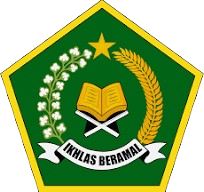 Hadith Studies In Indonesia: Vernacularization And Teaching Methods of Sahih Al-Bukhari In Traditional And Contemporary Islamic Educational Institutions
Dr. Salamah Noorhidayati, M. Ag
Introduction
Position and Characteristics of Sahih al-Bukhari:
The first hadith codification book that is very selective in the process of verifying the authenticity of hadith
The main reference hadith book in Islamic studies and religious practice
Academic problems
The position and role of Sahih Bukhari in the study of hadith
The number of hadith studies and research in Indonesia
Lack of studies that reveal in depth the history and development of studies, forms and bases of Hadith studies in Indonesia
The research gap can be seen from the lack of special exploration of the historical development and intricacies of learning Sahih al-Bukhari in Indonesian society
This literature gap has significant implications for a comprehensive understanding of Hadith scholarship in Indonesia
Prior Reseach
General insight of Hadith studies in Indonesia
Van Bruinessen (1995), 
Dhofier (2011), dan 
Mas'ud (1998), 
Marzuki (2006) dan
Suryadilaga (2014),
Tracing the network of Hadith scholars  
Su’aidi (2008)
Muhajirin (2016b), dan 
Nurhayati (2016) 
(has not specifically discussed the genealogy, transmission and form of study and learning institutions of Sahih al-Bukhari in Indonesia).
Focus and Purpose
Main focus and objectives: to explain the history, genealogy of transmission and influence of Sahih al-Bukhari in Indonesia
Exploring the translation and vernacularization of Sahih al-Bukhari,
Excavating the genealogy of the transmission of Sahih al-Bukhari in traditional Educational Institutions (an important role in developing religious knowledge
Conducting an analysis of the Sahih al-Bukhari learning method in contemporary educational institutions (Islamic colleges), investigating how contemporary educational institutions can integrate these canonical works into their curricula.
Method
Historical Methods and Approaches: tracing the development and evolution of Sahih al-Bukhari's studies in the Indonesian context, thus providing a comprehensive overview of the genealogy and forms that have been taken over time
Sources of books and articles related to the study of Sahih al-Bukhari in Indonesia,
Data Analysis:	Qualitative Descriptive: interpreting data from literatures related to the study of Sahih al-Bukhari in Indonesia.
Focus : Identification of patterns, themes, and developments in translation, transmission, and study methods of Sahih al-Bukhari
Result
1. Translation and Vernacularization of Sahih al-Bukhari: A History of the Approach
2. The transmission of Sahih Al-Bukhari: Focusing on Islamic Boarding Schools in Indonesia
3. Sahih Al-Bukhari Study Method in Islamic Universities
The historicity of translation and vernacularization, beginning in the 1920s, involved prominent scholars and produced various editions, contributing to a deeper understanding of the text.
* before Indonesia’s Independence (1937, Zainuddin Lamidy, Fachruddin Hs, Nasaruddin Thaha, dan Djohar Arifin)
* After Indonesia’s Independence (Husein Bahresi, "Himpunan Hadis Terpilih: Hadis Sahih Bukhari,
Result
The forms of study and institutions involved in Sahih al-Bukhari education are based on two main bases: Islamic boarding schools and madrasas and Islamic higher education institutions
Pesantren and madrassas: introductory studies, memorization programs, and a more practical approach.
 Pioneer: kyai Hasyim Asy’ari: 
Islamic higher education institutions: diverse and contemporary methods and approaches: thematic studies, comparative-critical analysis, living hadith, and understanding of hadith (ma'ani al-hadith)
Novelty, Significance and Contribution
Novelty: a comprehensive and multi-perspective exploration of Hadith scholarship and the study of Sahih al-Bukhari in Indonesia. Includes: historical development, intricacies of learning and the uniqueness of Sahih al-Bukhari's study in Educational Institutions in Indonesia.
Significance: to increase understanding of the role of Sahih al-Bukhari in Indonesian society, and to provide valuable lessons in the adaptation and transmission of religious knowledge in a culturally diverse and dynamic environment
Contributions in 3 domains: the development and development of Islamic studies, cultural adaptation, and education.
Conclusion
Sahih al-Bukhari studies in Indonesia have a rich historical development, which reflects the diverse linguistic, cultural, and educational aspects of the country
Translation and vernacularization: making religious knowledge more accessible in diverse cultural contexts
The genealogy of the transmission of Sahih al-Bukhari in  Islamic boarding schools and madrasas in Indonesia: has its historical and contemporary significance in preserving and disseminating Islamic knowledge while enriching the understanding of the impact of educational infrastructure on religious science in Indonesia.
Sahih al-Bukhari learning method in Islamic universities: offers insight into the evolution of religious education in Indonesia and the process of adaptation of these institutions to the changing needs of society.
Implication
The implications for research and practice are significant.
The role of Islamic universities in developing the study of Sahih al-Bukhari and integrating it in the curriculum
the importance of curriculum development and faculty training in these institutions.
A deeper understanding of Sahih al-Bukhari can contribute to interfaith dialogue and encourage in-depth discussions about Islamic traditions in Indonesia.
researchers and educators: conducting comprehensive education on Sahih al-Bukhari, namely: balancing modern educational methods with traditional approaches in Islamic institutions.
Limitations
First, the study mainly offers a historical review to understand the past, but is limited in its ability to capture the current state of Sahih al-Bukhari's study in the country.
Second, this study only focuses on Indonesia, and misses the global context of the Sahih at-Bukhari study which can provide a more comprehensive understanding.
Recommendations
Comparative analysis with other countries or regions to provide broad insight into the various interpretations and practices related to Sahih al-Bukhari.
explore pedagogical approaches, including the use of innovative technology and teaching methods in Islamic educational institutions.
Projection of Hadith Study Development
Integration of Research and community service in learning: Development of e-learning website applications
National Collaborative Research (ASILHA): Preparation of an encyclopedia of archipelago  hadith scholars
International collaborative research: Internationalization of the thought of archipelago hadith scholars
thank you